主題六: 全球化
全球化帶來的影響與回應
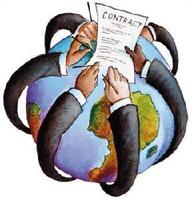 主題一
全球化帶來的影響與回應
A.  何謂全球化？
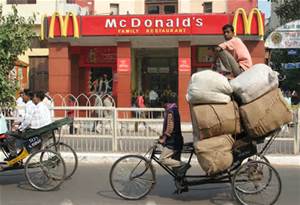 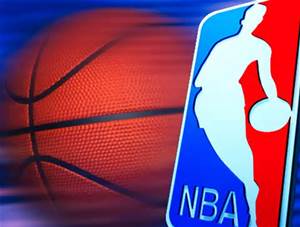 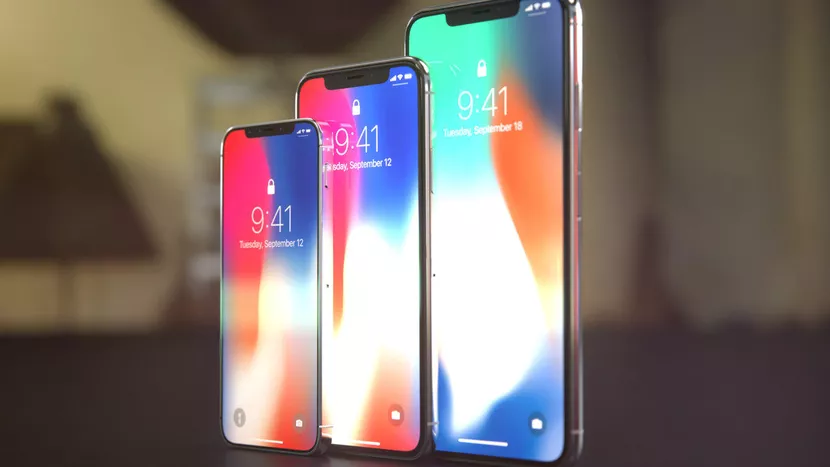 全球化的定義
全球化是指國家或地區之間的交流和聯繫越催緊密，世界各地漸漸融為一體、互相影響及依存。
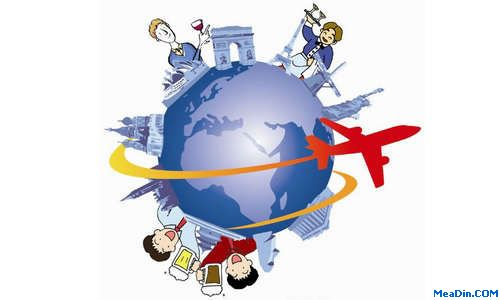 B. 全球化的特質
1. 時空距離縮小 (交通運輸、通訊科技進步)
2. 全球網絡形成 (網絡聯繫、跨地域活動)
3. 各地交流緊密 (經濟文化交流、互相影響)
4. 世界連成一體 (互相依存、鏈鎖效應)
5. 國際協作增加 (區域性組織和會議、全球問題)
6. 普世價值傳播 (互聯網、大眾傳媒)
7. 世界公民形成 (尊重文化差異、維護普世價值)
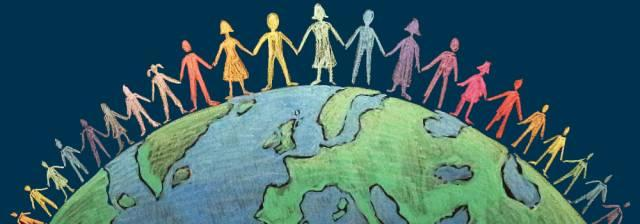 根據上述分析，全球化具有至少哪四項特徵？
世界壓縮
全球一體
互為影響
互為牽制
全球化的特徵: 課堂操練
以ALS(冰桶挑戰)活動為例，指出及解釋此活動如何反映全球化的特徵。 (4分)
C. 全球化急速發展的原因
1. 交通運輸發展(減小時間、成本)
2. 資訊科技進步 (電子媒體發展、互聯網普及)
3. 貿易壁壘瓦解 (提倡自由貿易)
4. 跨國企業推動 (採購生產銷售設於不同國家)
5. 國際組織推動 (戰後合作組織成立)
辦別片中全球化發展的因素
參考KOF各項量度指標，香港的全球化程度高嗎？
跨
單
元
思
考
第4節　各地的全球化程度
各地都希望了解本地和他國的全球化程度，「全球化指數」於是應運而生。其中較具代表性的是「KOF全球化指數」。
全球化
KOF全球化指數 
的量度指標：
經濟分類指數
金融全球化程度
貿易全球化程度
社會分類指數
個人人際交往全球化程度
資訊全球化程度
文化全球化程度
政治分類指數
政治全球化程度
12
第4節　各地的全球化程度
KOF全球化指數（2017年）
得分最高的五個國家
原因一：已發展國家的技術水平高，擁有較高的網絡覆蓋率和先進的資訊科技設備，有助當地民眾廣泛接收各地資訊，其全球化程度因而較高。

原因二：已發展國家的經濟水平高，政府大多能夠投放充足資源推動普及教育，使當地民眾大多懂得運用外語和資訊科技，接觸各地的資訊，或與不同地方的人交流，這有助提升整體社會的全球化程度。

其他合理答案亦可。
KOF全球化指數（2017年）
得分最低的五個國家
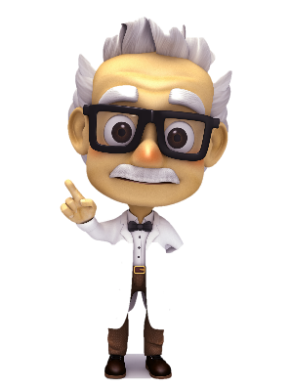 試指出及解釋已發展國家的全球化程度較高的兩個原因。
13
KOF全球化指數:2021
https://www.statista.com/statistics/268168/globalization-index-by-country/
E. 影響各地全球化程度的因素
I)  科技因素(資訊及通訊科技的普及程度)
II) 經濟因素(資金商品及人口流動)
III) 政治因素 (參與國際事務的程度)
IV) 社會因素 (性別及種族平等程度)
V) 文化因素 (對外來文化的接受程度)
VI 個人因素 (教育程度、收入水平、年齡、企業家能力》
https://www.bbc.com/zhongwen/trad/science-59653030
https://today.line.me/hk/v2/article/Gg27jPP
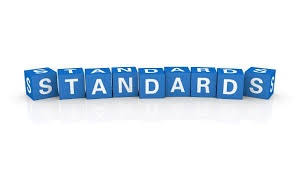 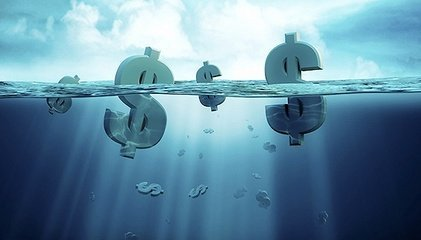 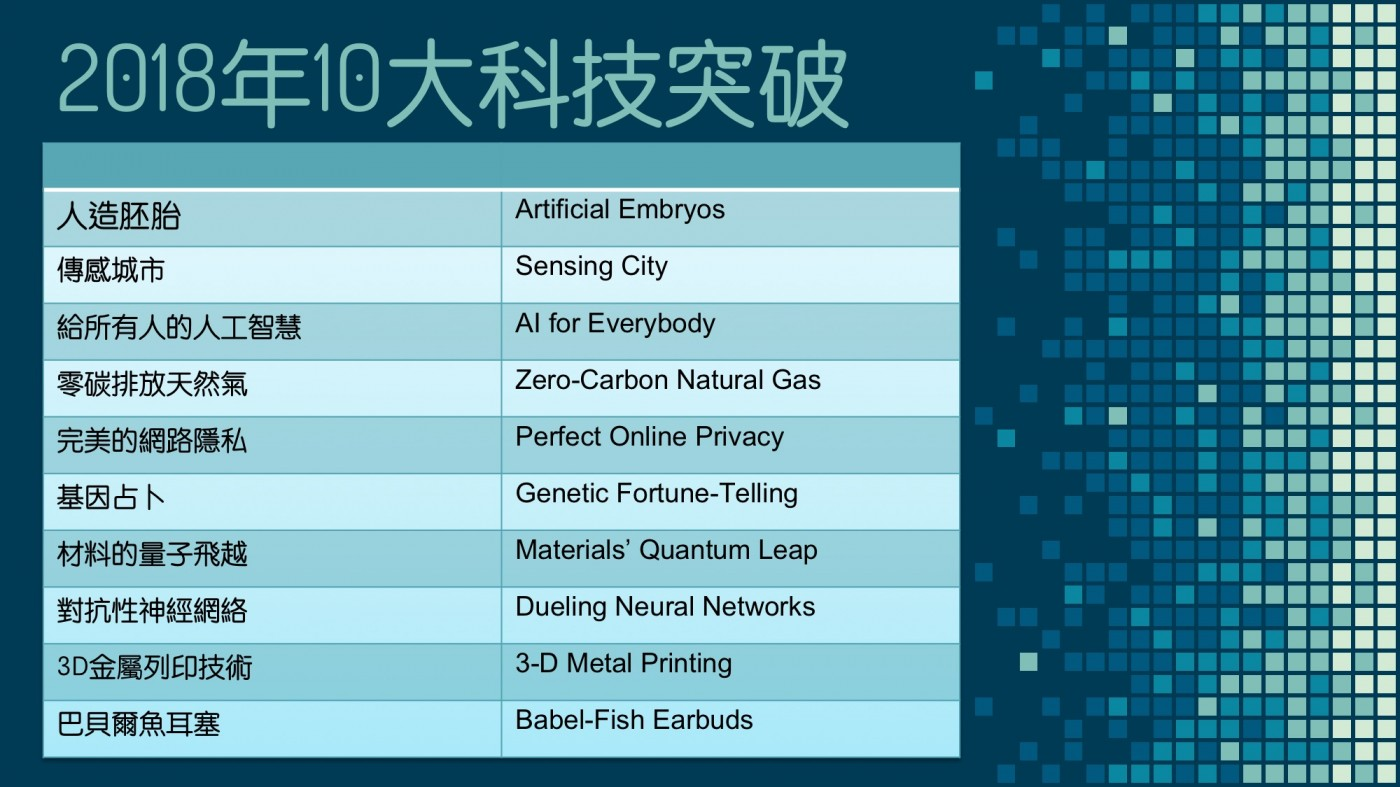 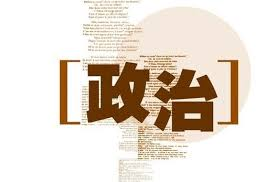 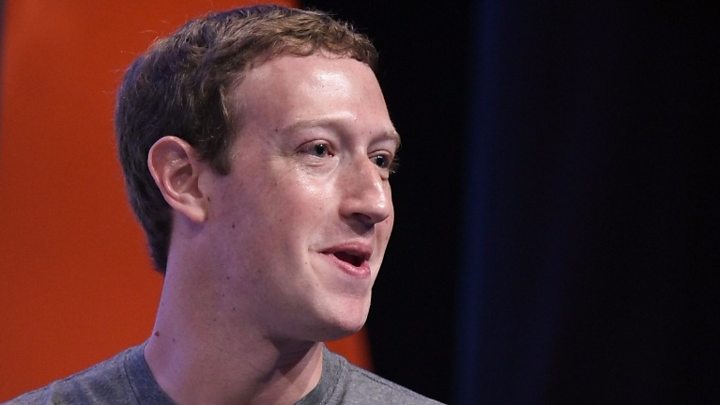 功課 p.26-27 題a及c
16